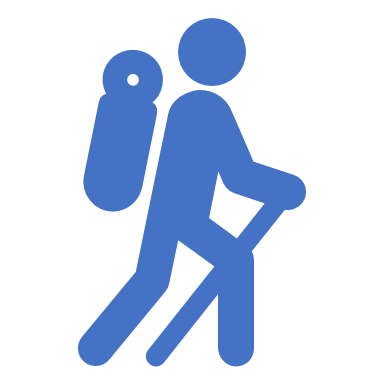 Outcomes and Milestones for Trek Curriculum
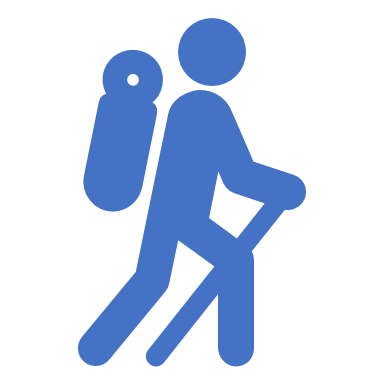 July, 2021
Guiding Principles
Assessment is a means of making a claim/judgement about a learner. A milestone should therefore be claim that we want to make about a student’s ability at a specific transition point. 
Milestones are only included if they are necessary for a student to succeed in the next phase of the curriculum. A milestone is considered the bare minimum rather than aspirational goals.  
All milestones must have associated assessments/data to back them up. 
Milestones should use behavioral anchors that are observable and avoid language that compares students to each other.
Red flags are not just the absence of attaining a milestone, but rather a concerning behavior that needs response at any point in medical school.  Many are related to professionalism as that is a foundational attribute for many of the other outcomes.
Template with definitions/ descriptions of different aspects of our outcomes and milestones
Red Flags
Prior to Core Clinical Experiences
Prior to Acting Internships
Goal Outcome
Description of the outcome expected by graduation – in some cases may be same wording as outcome or may have more detail/description than the outcome phrase
Milestone that needs to be met prior to starting Acting Internships in the Alpine
Milestone that needs to be met prior to starting the LIC in the Foothills
Outcome
List of  behaviors that are concerns for this particular outcome – not meant to be exhaustive or exclusive
Descriptive bullets that provide more detail and context for the Prior to Foothills Milestone
These bullets should all be assessable
Descriptive bullets that provide more detail and context for the Prior to Alpine Milestone
These bullets should all be assessable
Descriptive bullets that provide more detail and context for the Goal Behavior
These bullets should all be assessable
Short phrase summarizing the outcome
These are examples and not an exhaustive list and represent behaviors that would need immediate correction at any point in medical school.
List of methods of assessment for this milestone
List of methods of assessment for this milestone
List of methods of assessment for this milestone
[Speaker Notes: Relies… integrity?]
Red Flags
Prior to Core Clinical Experiences
Prior to Acting Internships
Goal Outcome
Hold self and others accountable to a culture of inclusion; encourages others to express opinions/ideas and incorporates them into plans as appropriate. Demonstrates compassion/ empathy and respect for self and others.
No patten of consistent Red Flags
No patten of consistent Red Flags
Interaction Lapses
Does not demonstrate empathy, compassion, respect, and/or inclusion  
Does not maintain professional appearance/attire/ demeanor
Does not communicate with courtesy and respect
Inadequate rapport with patients or families
Inadequate rapport with fellow students, faculty or other team members
Poor verbal/non-verbal communication
Inappropriate use of social media
Bullying, discrimination, sexual harassment
Outcome
Commitment #1
Describe/list questions that one would ask of others to discern whether they are feeling heard, understood, and respected. 
Demonstrate “compassionate” body language when evaluated: position whole body to face the speaker, open body language, leaning toward speaker. 
Describe the steps to develop self-compassion (as described by 12-item self-compassion scale)
Encourage others to express opinions and ideas in classroom setting. 
Demonstrate active listening skills
In an interaction, recognize whether the other person feels heard, understood, and respected. Employ questions when appropriate
Begin to incorporate “compassionate” body language in daily practice. 
Demonstrate self-compassion
Encourage others to express opinions and ideas in multiple arenas.
Actively incorporate others' views, culture, and background into plan of action
Consistently recognize whether the other person feels heard, understood, and respected, uses questions, and adapts behavior to improve interactions.  
Consistently incorporate “compassionate” body language in daily practice. 
Periodically reflect and assess self-compassion; engage in deliberate practice
Demonstrate behaviors that convey compassion, empathy, respect, and inclusion.
These are examples and not an exhaustive list and represent behaviors that would need immediate correction at any point in medical school.
OSCE
Preceptor assessment
Reflection
360 evaluation
Self-compassion scale
Preceptor assessment
Small group assessment
Reflection
OSCE
Supervisor assessment
Reflection
360 evaluation
[Speaker Notes: Relies… integrity?]
Red Flags
Prior to Core Clinical Experiences
Prior to Acting Internships
Goal Outcome
Demonstrates professional behaviors that build trust.
No patten of consistent Red Flags
No patten of consistent Red Flags
Integrity and Involvement Lapses
Does not display Humility (Discernment of own limitations and willingness to ask for help when needed), Integrity (Benevolence:, honesty, and truthfulness),or Reliability (Working conscientiously and showing predictable behavior).  
Requires repeated reminders to fulfill responsibilities (assignments and attendance)
Cannot be relied upon to complete tasks
Inadequate or untimely communication
Misrepresents or falsifies information
Disregards directives, policies, or processes
Outcome
Commitment #2
Describe standards for professional behavior
Keep commitments to others, take responsibility for actions; and show consistency between words and actions
Open with information; share readily
Understand and identify the information needed to clarify a situation; notice inconsistencies; make recommendations for decisions 
Work in groups collaboratively and consider all points of view.
Keep commitments to others, take responsibility for actions; and show consistency between words and actions
Open with information; share readily
Make a systematic comparison of various courses of action, weigh priorities; Make decisions based upon analysis Incorporate patient experience, input and psychosocial factors in decision making process
Behavior honors both self and profession 
Keep commitments to others, take responsibility for actions; and show consistency between words and actions; model values and standards for others
Open with information; shares readily
Synthesize multiple options and discerns best course of action in complex situations
Demonstrate professional behaviors that build trust.
These are examples and not an exhaustive list and represent behaviors that would need immediate correction at any point in medical school.
Preceptor assessment
Small group assessment
Reflection
Preceptor assessment
Reflection
360 evaluation
Supervisor assessment
Reflection
360 evaluation
Red Flags
Prior to Core Clinical Experiences
Prior to Acting Internships
Goal Outcome
Consistently demonstrate behaviors that uphold ethical and legal standards.
No patten of consistent Red Flags
No patten of consistent Red Flags
Outcome
Commitment #3
Integrity and Interaction Lapses
Imposes personal values on others
Does not abide by core ethical concepts in healthcare
Disregards ethical and legal standards
Violates ethical boundaries
Dismissive of the importance of ethics in patient care and research
Privacy and/or confidentiality violations
Define core ethical concepts in healthcare 
Apply an ethical framework to hypothetical cases with guidance
List and define core legal requirements for health systems practice and policy
Describe historically and ethically significant cases and problems
Define legal standards
Apply an ethical framework to actual patient cases with guidance
Recognize concepts involving justice in clinical cases with guidance
Demonstrate behaviors that uphold the core legal requirements for health systems practice (with guidance)
Demonstrate behaviors that uphold ethical and legal standards
Encourage peers to uphold ethical and legal standards
Independently identifies ethical and legal issues in the delivery of healthcare
Demonstrate ethical practice when engaging with community
Demonstrate behaviors that uphold the core legal requirements for health systems practice
Hold others accountable to ethical and legal standards
Apply ethical values and principles in service of individual patients, communities, and the public at large.
These are examples and not an exhaustive list and represent behaviors that would need immediate correction at any point in medical school.
Assignments
MCQ
Preceptor assessment
Reflective writing
360 evaluation
Small group assessment
Supervisor assessment
Reflective writing
360 evaluation
Red Flags
Prior to Core Clinical Experiences
Prior to Acting Internships
Goal Outcome
Develop an identity as a physician, built on the shared values of the profession.
No patten of consistent Red Flags
No patten of consistent Red Flags
Outcome
Commitment #4
Integrity and Introspection Lapses
Does not acknowledge that personal identities and values influence perception of professional standards.
Imposes personal identities and values on others
Not sensitive to another person’s needs
Demonstrates arrogance
Abusive or critical during times of stress
Recognize conflict(s) between personal and professional identities and values 
Describe how local culture can alter personal and professional identity.
Describe resources for gathering information on career choice
Express an initial vision/values for career
Reflect on how peers, mentors and role models influence one's professional identify.
Describe how the culture of healthcare systems can impact professional identity.
Develop an integrated identity where self is defined independently of others AND reflects how one’s self will be manifest in professional standards
Develop an identity as a physician, built on the shared values of the profession.
These are examples and not an exhaustive list and represent behaviors that would need immediate correction at any point in medical school.
Assignments
Reflective writing
Reflective writing
Small group assessment
Reflective writing
Small group assessment
Red Flags
Prior to Core Clinical Experiences
Prior to Acting Internships
Goal Behavior
Advocate for the well-being of communities and populations.
No patten of consistent Red Flags
No patten of consistent Red Flags
Outcome
Commitment #5
Interaction Lapses
Does not advocate for patients and/or communities despite direction.
Unable to identify key stakeholders or ineffective communication with key stakeholders with guidance.
Does not recognize or manage conflicts of interest (self and others)
Demonstrate ability to describe a community’s determinants of health 
Recognize the structural factors that influence the health of communities and/or populations
Recognize various levels and forms of advocacy
Identify key stakeholders involved or impacted by a change management plan
Act in the patient’s best interest
Demonstrate ability to address a community health issue (determinant of health) in collaboration with a community partner (service-learning curriculum)
Describe advocacy actions that could be used to address the structural factors influencing the health of communities and/or populations.
Demonstrate ability to communicate with and effectively manage key, involved stakeholders in a change management plan
Consistently integrate the determinants of health into analyses of health issues (structural competency).
Consistently apply the socioecological model to identify possible advocacy actions
Communicate with and effectively manage key stakeholders as part of routine practice, when indicated
Advocate for the well-being of patients, families, communities and populations.
These are examples and not an exhaustive list and represent behaviors that would need immediate correction at any point in medical school.
Assignments
Reflective writing
Reflective writing
Small group assessment
Service learning project
Reflective writing
Small group assessment
Red Flags
Prior to Core Clinical Experiences
Prior to Acting Internships
Goal Outcome
Complete a patient-centered history integrating hypothesis-driven questioning, secondary sources of data, and patient’s context to make history taking comprehensive, accurate and efficient.
Complete a comprehensive patient-centered history from a patient with a common chief concern from the core specialties.
Using a template, complete a comprehensive patient-centered history from a medically stable patient with a common chief concern.
Outcome
Patient Care #6
Does not report historical data accurately
Relies exclusively on secondary sources or documentation of others
Does not  treat patients with courtesy and respect.
Appropriately employs patient centered communication skills 
Able to form a  connection with most patients
Utilizes a template to gather information
Collects and reports accurate information
May gather excessive or incompletely nuanced data
Identifies essential elements of a patient centered history (HPI, PMH. PSH. FH, SH, Meds)
Uses patient centered communication skills for challenging encounters
Able to form a therapeutic relationship with patients
Uses logical progression of questioning
Incorporates information obtained during history to tailor questioning (illness scripts)
Obtains a complete & accurate history in an organized  and empathetic fashion
Adapts communication skills to different care settings and patients
Adapts communication skills to the individual patient’s needs and level of health literacy
Responds effectively to patient’s verbal and nonverbal cues and emotions
Demonstrates astute clinical reasoning through targeted hypothesis-driven questioning
Incorporates secondary data into targeted questioning
Gather a comprehensive patient centered history (EPA1)
These are examples and not an exhaustive list and represent behaviors that would need immediate correction at any point in medical school.
OSCE
Preceptor assessment
Small group assessment
OSCE
Preceptor assessment
Trained observer
360 evaluation
OSCE
Supervisor assessment
Trained observer
360 evaluation
Red Flags
Prior to Core Clinical Experiences
Prior to Acting Internships
Goal Outcome
Perform a physical examination for any chief concern in any setting and condition of patients. Identify and describe findings and clinical relevance.
Perform a physical examination for a medically stable patient with a common chief concern  including additional skills.  Identify and describe abnormal findings.
Perform a physical examination for a medically stable patient with a common chief concern. Identify and describe normal findings.
Outcome
Patient Care #7
Does not demonstrate sensitivity to patient’s preferences when performing a PE
Falsifies reporting of physical findings
Perform a core PE in a comprehensive medical encounter with a cooperative patient who is medically stable
Begin to target the PE based on the  patient’s history and preliminary differential diagnosis
Identify and describe normal findings.
Perform PE in a non-critical care setting
Perform PE that is guided by patient’s history initial PE findings and working differential diagnosis for common chief concerns
Adapt exam as needed for challenging clinical encounters
Identify and describe abnormal PE findings
Perform a PE using a fluid and logical sequence
Demonstrate astute targeted hypothesis-driven PE for any chief concern
Adapt exam as needed for different  clinical settings and individual patient needs and characteristics
Identify and describe normal and abnormal findings and clinical relevance
Perform accurate PE in an efficient and fluid manner
Respond effectively to patient’s verbal and nonverbal cues and emotions during PE
Perform a physical examination (PE)     (EPA 1)
These are examples and not an exhaustive list and represent behaviors that would need immediate correction at any point in medical school.
OSCE
Preceptor assessment
Small group assessment
MCQ
OSCE
Preceptor assessment
Trained observer
OSCE
Supervisor assessment
Trained observer
Red Flags
Prior to Core Clinical Experiences
Prior to Acting Internships
Goal Outcome
Develop a prioritized differential diagnosis and problem list for any patient concern or clinical condition.
Develop a prioritized differential diagnosis and problem list for a patient with a common clinical condition.
Integrate information about the patient to construct a simple problem list and basic differential diagnosis for a common chief concern.
Outcome
Patient Care #8
Lacks basic medical knowledge to reason effectively
Becomes defensive and/or belligerent when questioned on differential diagnosis
Cannot explain or document clinical reasoning
Propose a reasonable differential diagnosis for a Plains chief concern that may neglect some important diagnostic information
Create a summary statement and problem list for a Plains chief concern  
Begin to utilize comparing/contrasting elements to support differential diagnosis 
Begin to organize knowledge by illness scripts
Develop a differential diagnosis for Foothills clinical condition that is appropriately broad and prioritized relative to complexity of patient presentation
Prioritize problem lists on medically and psycho-socially complex patients
Support differential diagnosis and working diagnosis with information gathered from patient record and outside resources
Develop concise and accurate summary statement
Organize knowledge of clinical and basic medical science using illness scripts
Develop a prioritized differential diagnosis that is neither too broad nor too narrow for any chief concern
Gather pertinent information from many sources in a hypothesis-driven fashion
Use illness scripts that generate and support a diagnosis and recognize when patient presentations fall outside typical patterns 
Filter, prioritize, and make connections between sources of information
Seek and integrate emerging information to update the differential diagnosis
Develop a prioritized differential diagnosis and select a working diagnosis following a patient encounter. (EPA 2)
These are examples and not an exhaustive list and represent behaviors that would need immediate correction at any point in medical school.
OSCE
Preceptor assessment
Small group assessment
Assignments
MCQ
OSCE
Preceptor assessment
Trained observer
OSCE
Supervisor assessment
Trained observer
Red Flags
Prior to Core Clinical Experiences
Prior to Acting Internships
Goal Outcome
Individualize recommendations and interpretations of  
diagnostic and screening tests.
Recommend and interpret common diagnostic and screening tests in a patient with a Foothills clinical condition.
Provide basic interpretation of common diagnostic and screening laboratory tests
Outcome
Patient Care #9
Unable to provide a rationale for ordering tests
Unable to interpret normal and abnormal values of common lab testing with reference ranges provided
Recommend and interpret common diagnostic and screening laboratory tests that have been presented in the Plains when provided with normal reference ranges
CBC, BMP, LFTs, Urinalysis, TSH, chest X-ray, ECG
Recognize need for assistance to evaluate urgency of results
Recommend and interpret common diagnostic and screening laboratory and radiologic tests in core Foothills specialties
Interpret normal and abnormal tests in a broad range of patient care scenarios, taking into account patient’s age, gender, race and illness when applicable
Correlate labs with differential diagnosis 
Apply guidelines to individual patients and scenarios
Recommend and interpret common diagnostic and screening laboratory and radiologic tests across a broad range of medical and surgical specialties
Engage in shared decision-making with patients when applying recommendations    related to diagnostic and screening tests
Describe test characteristics to patients 
Apply evidence-based medicine and cost effectiveness principles to the ordering and interpreting of diagnostic and screening tests
Recommend and interpret common diagnostic and screening tests.
(EPA 3)
These are examples and not an exhaustive list and represent behaviors that would need immediate correction at any point in medical school.
Small group assessment
OSCE
preceptor assessment
MCQ
OSCE
Preceptor assessment
Trained observer
OSCE
Supervisor assessment
Trained observer
Red Flags
Prior to Core Clinical Experiences
Prior to Acting Internships
Goal Outcome
Develop a management plan for a common clinical condition independently and advanced conditions with faculty support.
Develop a management plan for a common clinical condition with support from faculty. Input orders independently.
Describe necessary elements of orders and prescriptions.
Outcome
Patient Care #10
Unable to describe importance of basic safe prescribing practices
Demonstrates inflexibility and closed-mindedness in discussions of care plan development
Lacks basic knowledge needed to guide orders
Describe prescription elements including drug name, dose, administration, instructions, number dispensed, refills
Describe safety measures to prevent prescribing errors (similar names, written numbers, etc.)
Develop familiarity with electronic order entry
Develop appropriate management plan with support from faculty including naming and ordering medications, labs, radiology, referrals, follow-up, etc. 
Generate simple orders independently for co-signature in the EMR Recognizes when to tailor or deviate from standard order set
Communicate management plans to care teams and patients/families in a clear and comprehensive manner with minimal input from supervisors
For Foothills conditions, develop appropriate management plan including ordering medications, labs, radiology, referrals, follow-up independently  
For advanced conditions, develop appropriate management plan with minimal faculty support 
 Communicate complicated and sensitive management plans to care teams and patients/families in a clear and comprehensive manner with minimal input from supervisors
Create and implement a management plan including entering and discussing patient orders/prescriptions and explaining the diagnosis and collaboratively discussing treatment plans (EPA 4)
These are examples and not an exhaustive list and represent behaviors that would need immediate correction at any point in medical school.
OSCE
Preceptor assessment
Small group assessment
Assignments
OSCE
Preceptor assessment
Trained observer
360 evaluation
OSCE
Supervisor assessment
Trained observer
360 evaluation
Red Flags
Prior to Core Clinical Experiences
Prior to Acting Internships
Goal Outcome
Recognize and respond to patients needing escalation in care and provide initial management of emergent conditions independently
Recognize and respond to unstable vital signs, altered mental status, and cardiopulmonary distress
Recognize normal vital signs, mental status, and cardiopulmonary status
Outcome
Patient Care #11
Unable to list vital signs and importance of measurement in all patient care encounters
Dismisses concerns of team members (nurses, family members, etc.) about patient deterioration
Recognize normal heart rate, respiratory rate, oxygen saturation
Identify a patient with a normal cardio-pulmonary exam
Identify a patient with a normal neurologic exam and the absence of mental status changes 
Call for help when presented with a patient with medical needs beyond their scope of training
Complete BLS certification
Recognize signs of acute patient distress beyond vital sign abnormalities that require urgent attention (e.g. CP, SOB, EKG changes, pallor, diaphoresis)
Recognize signs of acute neurologic distress (mental status, change, eye exam gain, gait change, etc.).
Ask for help
Independently identify patients needing urgent vs. emergent care
Identify patients needing escalation in level of care
Respond to early clinical deterioration and seek timely help
Provide initial triage and management of acute cardiopulmonary, neurologic, hematologic, and septic emergencies 
Describe advanced pathophysiology of common emergent conditions (e.g. MI, PE, GI bleed, stroke, sepsis))
Recognize a patient requiring urgent or emergent care, initiate evaluation and treatment and seek help (EPA 10)
These are examples and not an exhaustive list and represent behaviors that would need immediate correction at any point in medical school.
OSCE
MCQ
Small group assessment
OSCE
Preceptor assessment
Trained observer
OSCE
Supervisor assessment
[Speaker Notes: Relies… integrity?]
Red Flags
Prior to Core Clinical Experiences
Prior to Acting Internships
Goal Outcome
No patten of consistent Red Flags
Participate in basic procedures with supervision.
Perform basic procedures with supervision after obtaining consent.
Outcome
Patient Care #12
Refusal to perform outlined procedures
Lack of empathy or regard to patient comfort
Performs procedures without appropriate oversight
Demonstrate the following procedures: 
CPR 
Bag-mask ventilation 
Laceration repair: wound cleaning, anesthetic application, suture selection, demonstrate interrupted stitches, wound care management
Pap smear
Venipuncture
Know when and demonstrate ability to perform informed consent
Demonstrate necessary preparation for performance of procedures
Correctly perform procedure on multiple occasions over time. 
Demonstrate knowledge of consent and appropriateness of procedures in a broad range of surgical and medical specialties  
Demonstrates patient-centered skills while performing procedures
Asks for help with complications
Perform general procedures for a physician (EPA 12)
These are examples and not an exhaustive list and represent behaviors that would need immediate correction at any point in medical school.
OSCE
Preceptor assessment
OSCE
Supervisor assessment
[Speaker Notes: Relies… integrity?]
Red Flags
Prior to Core Clinical Experiences
Prior to Acting Internships
Goal Outcome
Gather information about patient context and values and create a basic structural differential for a patient with a common chief complaint.
Create a structural differential; Adapt care plan to account for individual, community, socio-ecological, and/or systems factors.
Integrate individual, community, socio-ecological, and systems factors in service of patient and family well-being.
Outcome
Patient Care #13
Unwilling to ask about patient context
Unaware of impact of student’s own social factors on relationships with patients and families
Define and describe components of social history 
Differentiate individual vs. systems factors
Describe common patterns of power differentials in physician-patient interactions
Describe common barriers that impact access to care and ability of patients to participate in care (e.g. language, transportation, etc.)
Define culture-bound syndrome
Create individualized patient care plans that mitigate against the impact of social determinants of health 
Differentiate population and individual health while appropriately applying evidence-based care to unique patient circumstances
Incorporate health systems and family members into treatment plans
Incorporate inter-professional and community resources to address patient-specific barriers
Approach individual health with a public health lens
Provide highly personalized treatment planning that considers the patient's life and context outside of the medical system
Demonstrate activation of system, family, and community resources aimed at mitigation of social determinants of health
Integrate individual, community, socio-ecological, and systems factors in service of patient and family well-being.
These are examples and not an exhaustive list and represent behaviors that would need immediate correction at any point in medical school.
MCQ
Small group assessment
Reflection
Preceptor assessment
Preceptor assessment
Reflection
360 evaluation
Supervisor assessment
Reflection
360 evaluation
Red Flags
Prior to Core Clinical Experiences
Prior to Acting Internships
Goal Outcome
Demonstrate appropriate organization and prioritization for classroom work.
Demonstrate ability to organize the safe and efficient care of 1-2 patients simultaneously with support from faculty.
Organize efficient care of multiple patients simultaneously.
Outcome
Patient Care #14
Unwilling to respond to feedback in a productive manner
Regularly complete assignments on time with little external reminders
Begin to develop a system for time management and tracking tasks
Prioritize and anticipate needs of patients  Ask for assistance with tasks when needed if workload is hindering efficient and safe care of patients Identify urgent and emergent situations and appropriately prioritize those tasks 
Has a system for managing patient care tasks
Safely and effectively multi-task and delegate tasks to maximize efficiency
Create proactive plans to attempt to minimize urgent issues 
Work collaboratively with inter-professional team to maximize patient safety and care efficiency
Has a well-developed system to track tasks
Organize and prioritize responsibilities to provide care that is safe, effective, and efficient.
These are examples and not an exhaustive list and represent behaviors that would need immediate correction at any point in medical school.
Evaluation completion
Assignment completion
Preceptor assessment
Supervisor assessment
360 evaluation
Red Flags
Prior to Core Clinical Experiences
Prior to Acting Internships
Goal Outcome
Demonstrates basic patient centered communication skills.
Consistently utilizes patient-centered communication skills. Demonstrates specialized communication skill sets.
Consistently provides flexible, patient-centered, culturally effective communication.
Outcome
Interpersonal and Communication Skills #15
Interrupts others frequently 
Demonstrates behaviors that are uncaring or dismissive of others
Demonstrates excessive anxiety, disorganization or distraction when talking with patients or colleagues
Does not demonstrate sensitivity to patient's age, gender, culture, race, religion, disabilities, and/or sexual identity or orientation
Seek out and responds effectively to feedback on improving communication skills
Describe and practice skills for initiating patient encounters, building and sustaining the patient-doctor relationship, building and sustaining visit structure, gathering information, and closing the visit
Ask patients about their social history and life context when gathering information
Describe skills for sharing difficult news and strong emotions
Describe sources of implicit and explicit bias and the impact on communication.
Able to accurately assess the impact of their own communication skills 
Demonstrate effective communication skills for sharing information and treatment planning
Demonstrate skills for shared-decision making
Demonstrate skills for motivational interviewing
Demonstrate effective use of interpretation services
Demonstrate self- awareness when communicating with others
Demonstrate skills for delivering difficult news
Demonstrate awareness and management of bias
Maintain effective verbal and nonverbal communications during all interactions with patients and colleagues
Maintain an empathic, caring stance with others
Accurately assesses own communication skills
Actively choose different communication strategies to best fit the situation
Demonstrate effective verbal and nonverbal communication with patients, families, and health professionals of diverse backgrounds.
These are examples and not an exhaustive list and represent behaviors that would need immediate correction at any point in medical school.
OSCE
Preceptor assessment
Small group assessment
OSCE
LIC Preceptor assessment
360 Evaluation
OSCE
Supervisor assessment
360 evaluation
Red Flags
Prior to Core Clinical Experiences
Prior to Acting Internships
Goal Outcome
Document basic note on patient with common chief concern.  Information is in appropriate sections of the note in coherent fashion but may include unnecessary details or redundancies or miss key information.
Provide written documentation of a patient encounter for a patient with a common clinical condition.
Provide timely and complete documentation without unnecessary details or redundancies on all concerns and in all contexts.
Outcome
Interpersonal and Communication Skills #16
Copies and pastes information without verification or attribution
Does not provide documentation when required
Includes inappropriate language
Documents potentially damaging information without verification or attribution
Differentiate between comprehensive(H&P) from focused (SCOAP) note
Describe components of H&P and SCOAP notes
Use appropriate abbreviations
Document history and physical following patient’s encounter with few organizational errors
Use available note templates with limited ability to adjust based on audience, context, or purpose
Demonstrate ability to adjust or adapt notes to audience, context, or purpose across Foothills specialties 
Meet needed turnaround time for standard documentation
Recognize and correct errors related to required elements of documentation
Adapt or adjust notes based on audience, context or purpose
Provide accurate, timely documentation that includes institutionally required elements
Provide written documentation of a clinical encounter  (EPA 5)
These are examples and not an exhaustive list and represent behaviors that would need immediate correction at any point in medical school.
OSCE
Preceptor assessment
Assignments
OSCE
LIC Preceptor assessment
Trained observer
OSCE
Supervisor assessment
Red Flags
Prior to Core Clinical Experiences
Prior to Acting Internships
Goal Outcome
Present a patient with a common chief concern including a basic assessment.
Present a patient with a common clinical condition in an organized and efficient fashion.
Present patient encounter for any concern, adjusting for audience and context, in a well-organized fashion.
Outcome
Interpersonal and Communication Skills #17
Fabricates information  
Routinely reports inaccurate information
Reacts defensively when queried
Presents in a disorganized and incoherent fashion
Presents information in a manner that frightens patient or family
Disregards patient's privacy and autonomy
Follow an oral presentation template
Deliver oral presentations that are organized and can be followed
Present a story that may be imprecise because of omitted or extraneous information
Use medical terminology when communicating with team 
Demonstrate basic situational awareness when presenting in front of the patient
Able to report sensitive information at the bedside
Adjust style of communication when given feedback
Support management plan with limited information
When prompted, can adjust presentation in length and complexity to match situation and audience
Incorporate patient's preferences and privacy needs
Deliver presentation inclusive of patient’s contextual factors
Present personally verified and accurate information
Seek additional information to clarify or refine presentation
Filter, synthesize, and prioritize information into a concise presentation
 Articulate clearly and logically data to support plan
Tailor length and complexity of presentation to situation and audience
Provide an oral presentation/ summary of a patient encounter (EPA 6)
These are examples and not an exhaustive list and represent behaviors that would need immediate correction at any point in medical school.
OSCE
Preceptor assessment
Small group assessment 
Assignments
OSCE
LIC Preceptor assessment
Trained observer
OSCE
Supervisor assessment
Red Flags
Prior to Core Clinical Experiences
Prior to Acting Internships
Goal Outcome
No patten of consistent Red Flags
Summarize patient history and course and communicate key information to colleagues for a straight forward patient with a common clinical condition
Efficiently provide and receive patient handoffs and prioritize the work of cross-coverage.
Outcome
Interpersonal and Communication Skills #18
Consistently does not communicate relevant patient information to members of the healthcare team
Breaches patient confidentiality and privacy
Communicates verbally with colleagues about clinical case scenarios
Identify importance of clear communication and patient safety at times of transitions in care
Summarize in 2-3 sentences a patients' comorbidities and current issues
Communicate a patient summary verbally to a colleague  
Acknowledge receipt of information when receiving a patient summary from a colleague 
Appropriately identify illness severity  
Create a contingency plan for patient that may lack clarity
Provide efficient (2-5 min per patient)  handoffs of at least 3 patients to a team member including only essential information (name, locations, underlying conditions, current admission problems, items to "check on")
Recognize what tasks are appropriate to handoff for coverage 
Prioritize tasks for patients to maximize safe and efficient cross-coverage
Effectively give or receive a patient handover to transition care responsibility to another health care provider. (EPA 8)
These are examples and not an exhaustive list and represent behaviors that would need immediate correction at any point in medical school.
MCQ
OSCE
LIC Preceptor assessment
Trained observer
OSCE
Supervisor assessment
Red Flags
Prior to Core Clinical Experiences
Prior to Acting Internships
Goal Outcome
Describe roles of all team members.
Engage with interprofessional  team to facilitate patient care.
Participate as a contributing and integrated member of an interprofessional team.
Outcome
Interpersonal and Communication Skills #19
Frequent misunderstandings or miscommunications
Disrespectful or dishonest to team members
Does not acknowledge feedback 
Engages in conflict avoidant behavior
Dismisses input from professionals other than physicians
Describe one's own role on an interprofessional healthcare team
Recognize one’s own strengths and limitations in skill, knowledge and ability
Describe how each interprofessional  team member's unique experience and expertise can contribute to the interprofessional team
Describes roles and practices of effective teams
Engage with interprofessional team to delegate and accept responsibilities that facilitate patient care
Communicate one's roles and responsibilities clearly to family, patients, and other professionals
Communicate with interprofessional  team reliably and professionally
Develop trusting and respectful relationships with team members
Engage effectively in conflict resolution with team members
Work with interprofessional team to maintain a climate of mutual respect and shared values.
Use one's own role to complement that of diverse healthcare professionals in a variety of settings 
Participate independently in interprofessional care planning
Communicate bidirectionally, keeping team members informed and up to date
Participate as a contributing and integrated member of an interprofessional team. (EPA 9)
These are examples and not an exhaustive list and represent behaviors that would need immediate correction at any point in medical school.
MCQ
OSCE
OSCE
LIC Preceptor assessment
360 evaluation
Supervisor assessment
360 evaluation
Red Flags
Prior to Core Clinical Experiences
Prior to Acting Internships
Goal Outcome
Demonstrate knowledge of foundational basic science concepts; Integrate and apply foundational basic and medical science concepts to solve simulated clinical problems using a systematic approach to the Trek chief concerns in Plains.
Demonstrate and apply knowledge of foundational science concepts to patients with a common complaint from the core Foothills specialties.
Demonstrate and apply knowledge of established and evolving biomedical, clinical, informatics, epidemiological and social-behavioral sciences.
Outcome
Medical Knowledge #20
Demonstrate and apply knowledge of established and evolving biomedical, clinical, informatics, epidemiological and social-behavioral sciences
These are examples and not an exhaustive list and represent behaviors that would need immediate correction at any point in medical school.
MCQ
NBME exams
NBME exams
Supervisor assessment
360 evaluation
Red Flags
Prior to Core Clinical Experiences
Prior to Acting Internships
Goal Outcome
No patten of consistent Red Flags
No patten of consistent Red Flags
Is a respectful and engaged team member able to manage relationships and find common ground
Outcome
Leadership #21
Introspection Lapses
Lacking insight in own behavior
Unable to discern how personal behavior impacts others and regulate behavior accordingly. 
Dismissive of the opinions and contributions of others.
Insensitive to another person’s needs
Identifies actions and personnel required to accomplish a goal.
Recognizes and reflects on how personal behavior impacts others.
Actively participates in teams.
With guidance, can prioritize actions and personnel required to accomplish a goal.
With guidance, is able to reflect upon and regulate personal behavior.
Actively seeks input from others, acknowledging their unique contributions.
Independently prioritizes key actions and personnel required to accomplish a goal. 
Independently able to reflect upon and regulate personal behavior.
Collaborates with others to accomplish  common goals
Adapt personal leadership skills to maximize the performance of self and others.
These are examples and not an exhaustive list and represent behaviors that would need immediate correction at any point in medical school.
Reflective writing
Preceptor assessment
Reflective writing
Preceptor assessment
360 evaluation
Supervisor assessment
360 evaluation
Red Flags
Prior to Core Clinical Experiences
Prior to Acting Internships
Goal Outcome
No patten of consistent Red Flags
No patten of consistent Red Flags
Recognize how healthcare system factors impact health and care delivery.
Outcome
Leadership #22
Create a structural differential of a hypothetical case with guidance.
Describe current US health policy and structures, and how they impact patient populations.
Differentiate between high value and low value care.
Describe key functions and regulation of health information technology
Create a structural differential of a hypothetical case with prompting.
Describe how current US policy and structures impact patient care. 
Analyze the cost of a case both to the system and to the patient.
Describe the potential power and limitations of electronic health records.
Routinely incorporate a structural differential into care plans and identifies systems level issues impacting care. 
Suggest a care plans to accommodate current US policy and structures. 
Apply cost of care, value, and patient values to patient care with guidance. 
Demonstrate competent use of health IT and data to improve patient and population health and health systems
Recognize how healthcare system factors impact health and care delivery.
These are examples and not an exhaustive list and represent behaviors that would need immediate correction at any point in medical school.
Reflective writing
Preceptor assessment
MCQ
Small group assessment
Reflective writing
Preceptor assessment
360 evaluation
Small group assessment
Supervisor assessment
Assignments
Red Flags
Prior to Core Clinical Experiences
Prior to Acting Internships
Goal Outcome
No patten of consistent Red Flags
No patten of consistent Red Flags
Identify personal and system level factors impacting patient safety and participate in improvement activities.
Outcome
Leadership #23
Dismissive of the importance of medical errors
Avoids improvement efforts/reporting errors
Places self or others at risk of injury or adverse event
Describe rationale for error reporting and systems improvements
Describe key tenets of CQI process
Identify appropriate mechanisms to report medical errors or patient safety concerns.
Participate in simulated or actual systems improvement activity at clinical site.
Create accurate documentation, perform accurate medication reconciliation and appropriate handwashing.
Identify and report actual and potential errors using appropriate mechanism
Participate in systems improvement activities. 
Engage in daily patient safety habits (accurate documentation, medication reconciliation, hand washing, etc..)
Identify personal and system level factors impacting patient safety and participate in improvement activities.
These are examples and not an exhaustive list and represent behaviors that would need immediate correction at any point in medical school.
Reflective writing
MCQ
Small group assessment
Reflective writing
Preceptor assessment
Supervisor assessment
Assignments
Red Flags
Prior to Core Clinical Experiences
Prior to Acting Internships
Goal Outcome
With guidance, formulate basic clinical questions and retrieves basic information.
Independently formulate basic clinical questions and retrieves basic information from a variety of resources.
Independently forms answerable clinical questions, retrieves and appraises information, and uses the evidence appropriately to inform patient care.
Outcome
Curiosity #24
Unwilling or unable to ask questions or seek out answers independently
Needs help in formulating questions that are neither overly broad nor too narrow 
With external prompts, seeks information from the literature
Retrieve basic information through information aggregators  (e.g.  Google and UpToDate), but does not utilize primary literature searches and national guidelines to inform patient care
Form answerable patient care questions. 
Independently access the medical literature and national guidelines to answer clinical questions.
Retrieve evidence about a topic, but needs guidance in understanding various levels of evidence
Reliably form clinical questions and independently access resources to inform patient care
Understand various levels of clinical evidence along with their strengths and weaknesses
Manage ambiguity  when applying evidence-based medicine to individual patients
Form clinical questions, retrieve and appraise evidence to advance patient care (or transform health). (EPA 7).
These are examples and not an exhaustive list and represent behaviors that would need immediate correction at any point in medical school.
Assignments
MCQ
Small group assessment
Reflective writing
Preceptor assessment
Supervisor assessment
Assignments
Red Flags
Prior to Core Clinical Experiences
Prior to Acting Internships
Goal Outcome
No patten of consistent Red Flags
With the prompting of a coach, utilizes informed self-assessment to create and implement personal learning goals and reflect on learning
Independently utilizes informed self-assessment to create and implement personal learning goals and reflect on learning. Routinely incorporates feedback into practice.
Outcome
Curiosity #25
Introspection Lapses
Unaware of inadequacies despite feedback
Dismissive of feedback or resists considering or making changes
Does not accept responsibly for actions
Hesitates to seek help when needed
With the support and guidance from a coach:
Undertake informed self-assessment
Receive and process feedback from multiple sources in a professional manner
Create personal improvement goals and learning goals
Demonstrate appropriate and professional responsiveness to feedback
Incorporate changes in attitudes or behavior in response to feedback 
Accurately articulate personal progress towards previously established goals
Seek support or help, when needed for advice, to engage additional resources, or to receive help in times of personal or professional difficulty
Demonstrate ability to make an appropriate plan to achieve a personal or professional goal, with little assistance needed from a coach
Demonstrate ability to identify personal and professional needs and create plans (or access additional resources) to address them
Accurately perform informed self-assessment
Receive feedback professionally
Incorporates changes in self attitudes or behaviors in response to feedback in an ongoing fashion
Demonstrate the skills of a Master Adaptive Learner
These are examples and not an exhaustive list and represent behaviors that would need immediate correction at any point in medical school.
Reflective writing
Feedback from coach
Learning goals assignment
Reflective writing
Feedback from coach
Learning goals assignment
Reflective writing
Feedback from coach
Learning goals assignment
Red Flags
Prior to Core Clinical Experiences
Prior to Acting Internships
Goal Outcome
No patten of consistent Red Flags
No patten of consistent Red Flags
Complete a mentored scholarly project. Communicate the findings or results via written and oral formats to a scientific community
Outcome
Curiosity #26
Does not identify a scholarly interest or establish an appropriate mentor
Does not complete tasks related to a scholarly project.
Suggested Progression:
Identify an area of scholarly interest and a mentor for the project
Develop a research question or project goal
Identify the literature in the area of scholarly interest
Devise and carry out a plan to complete the scholarly project
Analyze the results from the scholarly project, as appropriate (During Alpine)
Present the project in written and oral form (Entering Summit, March of year 4)
Advance knowledge through structured scholarship
These are examples and not an exhaustive list and represent behaviors that would need immediate correction at any point in medical school.
MSA Requirements/ Assessments
MSA Requirements/ Assessments
MSA Requirements/ Assessments